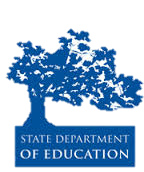 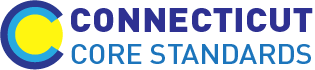 Connecticut Core Standards for English Language Arts & Literacy
Systems of Professional Learning
Module 5 Grades 6–12: 
Focus on Deepening Implementation
You Are Here
2
[Speaker Notes: Slides 1-10, will take about 10 minutes including introductions.

This slide provides a visual showing how the topics for the professional development modules fit together. Briefly explain to participants.]
Today’s Agenda
Morning Session
Opening Activities and Pre-Assessment
Sharing Successes and Challenges
Supporting Teachers in the Change Process
Assessing Written Curriculum with the EQuIP Rubric
Collaborative Examination of Student Work
Afternoon Session
Using the Connecticut Core Standards “Look Fors” Guide
Reflection and Planning
Post-Assessment, Session Evaluation, & Wrap Up
3
[Speaker Notes: Review the agenda, noting there will be a break for lunch as well as a short morning and afternoon break. You may want to add the importance of coming back from breaks on time to ensure enough time to complete all the work of the day.]
Systems of Professional Learning Project Updates and Reminders
Principal Webinars
Professional Development for Educators of Students with Unique Learning Characteristics
In-District Coaching
Principal Webinars
CSDE Principal Webinar Series
with hosts Dianna Roberge Wentzell, Chief Academic Officer 
& Ellen E. Cohn, Division Director, Academic Office
Mark Your Calendar! 
 
Webinars will be held the last Wednesday of every month from 1-2 PM.
(except December)
5
[Speaker Notes: CSDE is hosting a series of webinars for principals this year. These are interactive sessions where principals can gain information about the Systems of Professional Learning project, ask questions, and share experiences. To register and for more information about the series, please visit ctcorestandards.org. Use the screenshot on the next slide to show participants where to look for more information.]
Principal Webinars
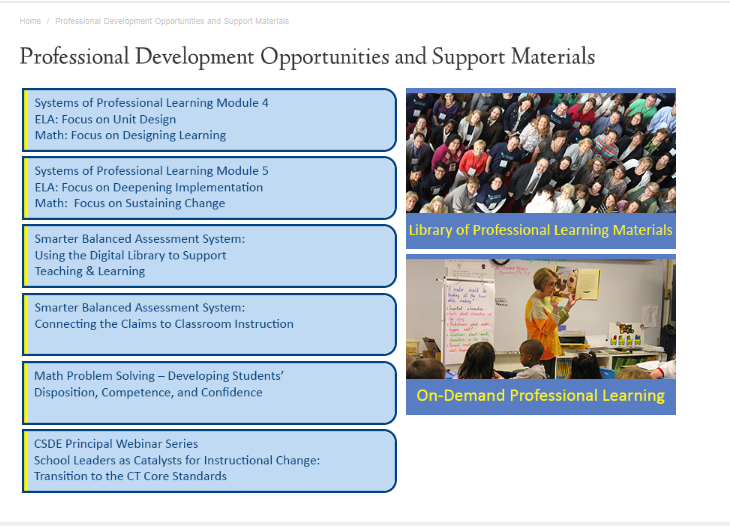 6
[Speaker Notes: More information about the sessions and registration information can be found under “Professional Development Opportunities” on the CT Core Standards website.]
Professional Development for Educators of Students with Unique Learning Characteristics
Three professional learning modules for school teams. 
Each team will include five members: 
Principal or designated building leader, 
Special Education teacher, 
ELL teacher, and 
Two general education teachers.
Mark Your Calendar! 
 
Sessions begin October 30!
7
[Speaker Notes: In partnership with the Connecticut State Department of Education, Public Consulting Group (PCG) will present a professional development series for educators working with students with unique learning characteristics. The goal of this professional development series is to enable local educators to implement CCS-aligned curriculum, instructional practices, and assessments to meet the needs of a wide variety of learners.

Participants will attend as teams to empower educators to align efforts resulting in an inclusive environment, and increase their capability to foster change in their school systems. 

Registration is open through the PCG “RegisterMe” website and accessible on the ctcorestandards.org website under the Professional Development link. 

In the first module to be offered October through December, the full team from each school, including educators who work with English language learners (ELL) and students with disabilities (SwD), will explore the importance of a culture of academic optimism underpinned by the belief that through high expectations, trust in students and parents, and teacher efficacy that all students can learn. The morning will provide participants an overview of the power of a growth mindset in both students and teachers and discuss implications of adopting a culture of academic optimism in their schools and the collaboration required to achieve that goal. In the afternoon, teams will form a common understanding of Universal Design for Learning (UDL), which provides the foundation and springboard for two subsequent modules that expand participants’ ability to support all learners through using a UDL approach to planning and teaching.]
In-District Coaching
This work is being scheduled now by the RESCs. Please contact your local RESC with any questions regarding the Systems of Professional Learning coaching services.
8
[Speaker Notes: The CSDE has announced that 66 LEAs have received an allocation of in-district coaching services to support implementation of the Connecticut Core Standards for the 2014-2015 school year. For information about your district’s allocation, check with your district administration and your local RESC.]
Module  5  Grades 6–12: Focus on Deepening Implementation
Module Recap
Pre-Assessment
9
CCS-ELA & Literacy: Module 5 Outcomes
Understand and use the change process to support colleagues in implementing the CCS
Increase expertise in evaluating CCS-aligned units and lessons with the EQuIP Rubric
Know the value in collaborative examination of student work
Learn a protocol for examining student work from a performance task
Use the Connecticut Core Standards Classroom “Look Fors” Guide to observe a CCS-aligned lesson
Collaboratively plan for sharing the key components of this module within your school and/or district
10
[Speaker Notes: Review the expected outcomes. Explain that in each part of today’s module, we will discuss techniques and ideas for supporting colleagues in implementing the CCS through collegial coaching.]